N. Mile Ilona
Válaszd ki a helyesen elválasztott szót, kattints rá!
Ha rosszat választasz, a golyó el sem éri a bábukat. Akkor kattints a golyóra és visszajutsz a feladathoz. Ha jó golyóra kattintasz, tarolni fogsz , és megjelenik oldalt a golyó, arra kattintva jutsz a következő feladathoz. Sok sikert!
a-ut-ó
a-u-tó
au-tó
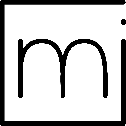 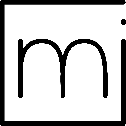 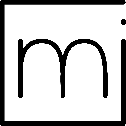 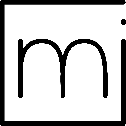 er-dő
e-rdő
erd-ő
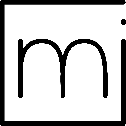 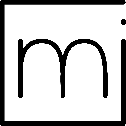 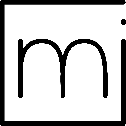 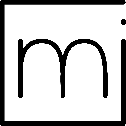 mon-dja
mo-ndja
mond-ja
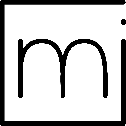 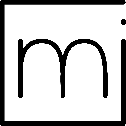 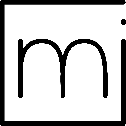 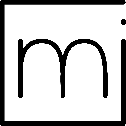 mogy-o-ró
mo-gyo-ró
mo-gyor-ó
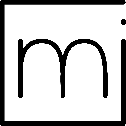 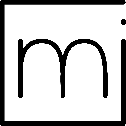 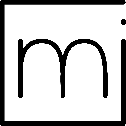 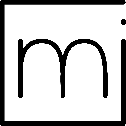 vill-any
vi-llany
vil-lany
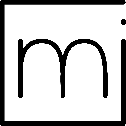 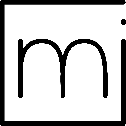 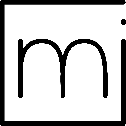 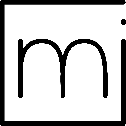 di-nnye
diny-nye
din-nye
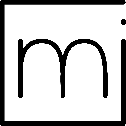 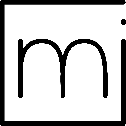 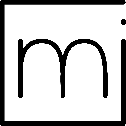 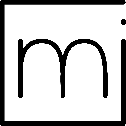 te-a
t-ea
tea
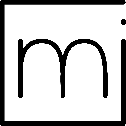 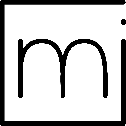 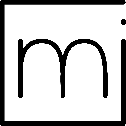 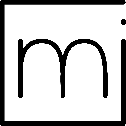 kast-ély
ka-stély
kas-tély
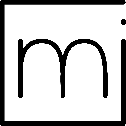 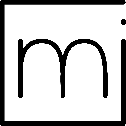 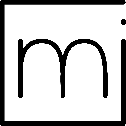 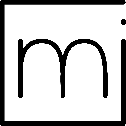 gyűjt-sünk
gyűj-tsünk
gyűjts-ünk
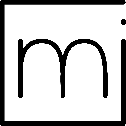 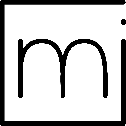 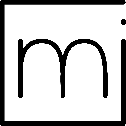 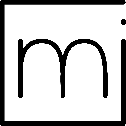 Figyeld meg, milyen sorrendben kerülnek sorra a golyók!
Jegyezd meg a színeket!
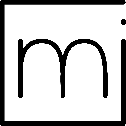 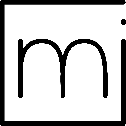 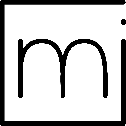 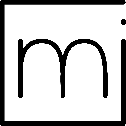 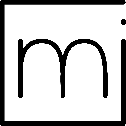 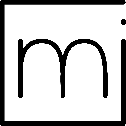 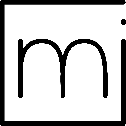